Тема 5  Экологические группы гидробионтов
5.1 Планктон
5.2 Нектон
5.3 Плейстон и нейстон
5.4 Бентос и перифитон
Гидробионты (от греч. hydor – вода, bios – жизнь) – организмы, представленные в водной среде.

Планктон  (от греч. planktos  –  парящий,  блуждающий) – это совокупность пелагических организ­мов, не обладающих способностью к быстрым  и активным передвижениям, пассивно переносимых течением.
Рисунок 5.1 – Профиль океана и его обитатели
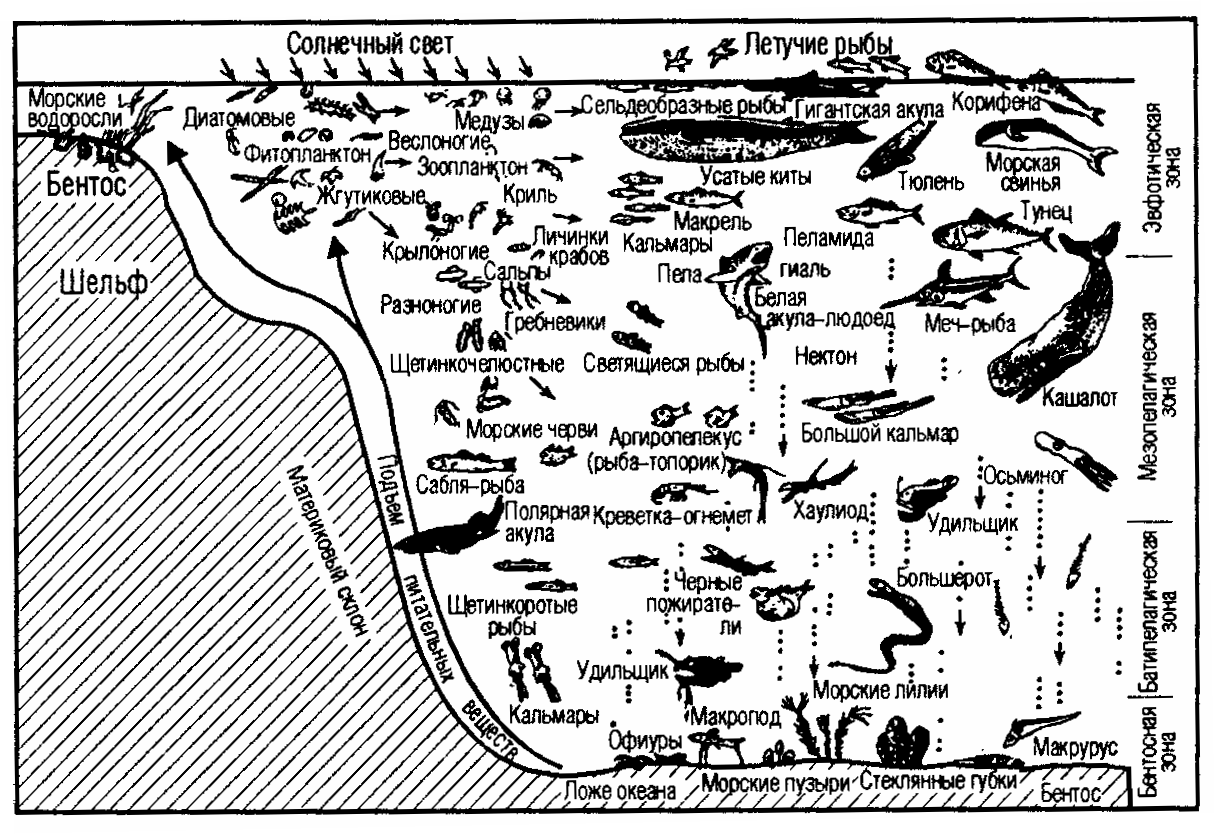 В зависимости от размеров тела организмы планктона делятся на группы:
ультрапланктон  – размеры  не превышают нескольких микрометров    (бактерии);
наннопланктон (карликовый, мелкий планктон) – размеры тела составляют микрометры и их десятки;
микропланктон  –  десятые и сотые доли миллиметра;
мезопланктон – длина тела измеряется миллиметрами (крупные представители фитопланктона, главная часть зоопланктона морей;
макропланктон –  длина тела составляет сантиметры;
мегалопланктон  – размеры тела достигают десятки сантиметров.
Нектон (от греч. nektos  –  плавающий) –  это совокупность пелагических активно передвигающихся животных, не имеющих непосредственной связи с дном, способных противостоять силе течения и самостоятельно перемещаться на значительные расстояния.
Бентос (benthos  –  глубина)  –  совокупность  организмов, обитающих на дне (на грунте и в грунте) водоемов.
Бентосные организмы различаются:
по образу жизни – подвижные (бродячие), мало подвижные (лежачие) и неподвижные (прикрепленные); 
по способу питания – фотосинтезирующие, растительноядные,  плотоядные,  детритоядные; 
по размерам – макро-, мезо-,  микробентос
Организмы бентоса делятся на  группы: 
прикрепленные формы (губки, кораллы, морские лилии,   представители моллюсков,  ракообразных); 
лежащие организмы (морские гребешки из двустворчатых моллюсков, полихеты из кольчатых червей, плоские морские ежи из иглокожих); 
закапывающиеся организмы (пескожил); 
сверлящие организмы (корабельный червь из двустворчатых моллюсков); 
свободно двигающиеся организмы (раки,  крабы, иглокожие, личинки насекомых, взрослые насекомые – водяные клопы, жуки плавунцы  и водолюбы).
Спасибо за внимание !!!